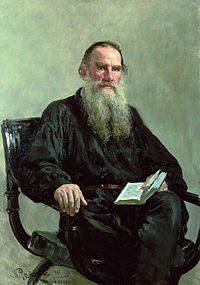 LEV NIKOLAJEVIČ TOLSTOJ
OSNOVNI PODATKI
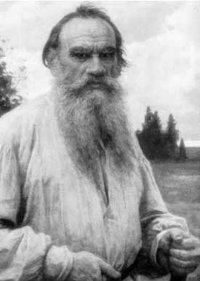 ROJSTVO: 9. september 
POKLIC: ruski pisatelj, politik in publicist,                   
SMRT:† 20. november 1910, 
potomec stare plemiške družine
kmalu po rojstvu ostal brez staršev
študij v Kazanu
Poroka 1862
Odrekel se je pravoslavni veri in se spreobrnil v krščansko.
pri 82 letih odločil zapustiti družino 
odšel na potovanje z vlakom
 Na poti zbolel in umrl na postaji Astapovo.
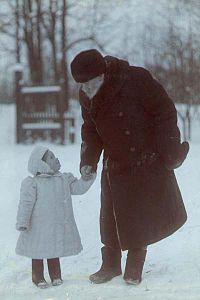 Vojna in mir 
Ana Karenina
Hadži-Murat
Detinstvo
Otroštvo
Mladost
Vstajenje
Spoved
Smrt Ivana Iljiča 
Kozaki
Kreutzerjeva sonata
Kavkaški ujetnik 
Sevastopolske povesti
Snežni metež
Družinska sreča
Oče Sergej
Starejši brat
DELA
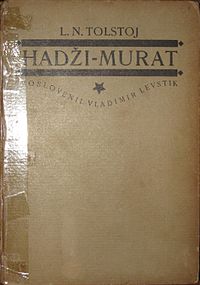 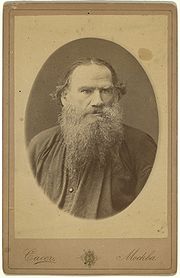 KONEC
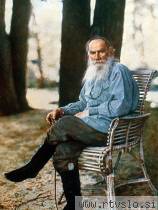